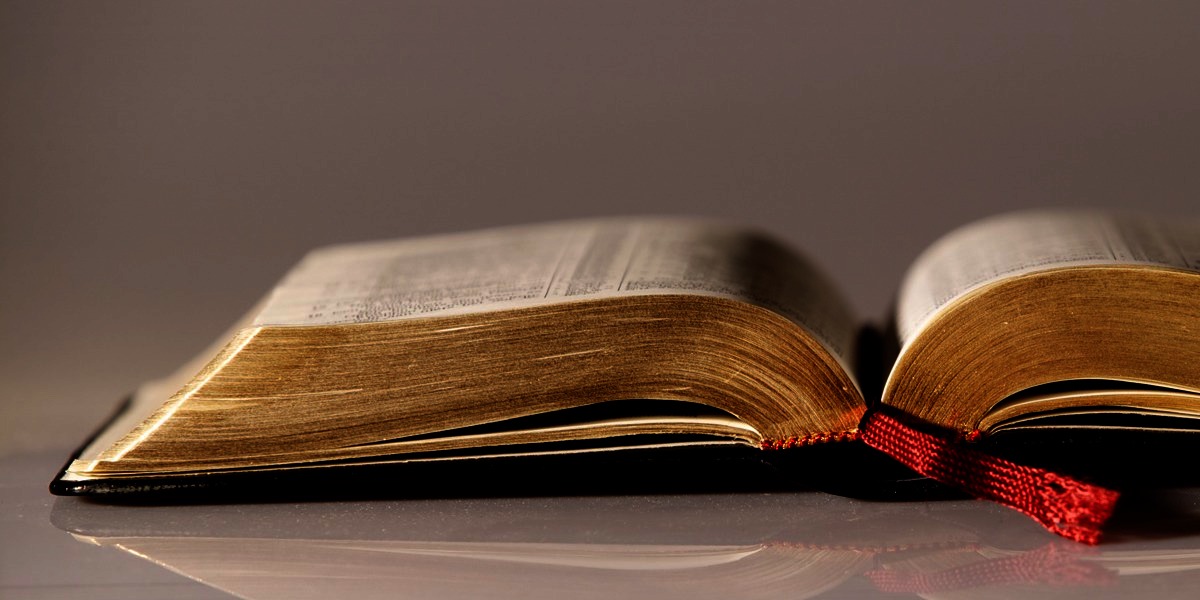 Welcome to
Our Sunday School
We’ll start at 9:07
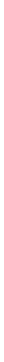 visit OurSundaySchool.com for more about our class
Today’s class (pages 19-24)
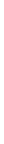 Philippians 3:1-2a
Philippians 3:1-2a (CSB)
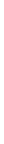 In addition, my brothers and sisters, rejoice in the Lord. To write to you again about this is no trouble for me and is a safeguard for you.
Watch out
Today’s class (pages 19-24)
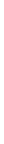 Philippians 3:1-2a
λοιπόν (G3063): loipon (loy-PAHN)
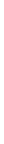 Strong’s: something remaining
What do other English translations do?
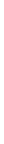 “Whatever happens” – NLT
“Finally” – ESV, KJV, NKJV, NASB1995, Amplified, HCSB, CEV, etc.
“In addition” – CSB
“Further” – NIV
BDAG on loipon(loy-PAHN)(1) as far as the rest is concerned,(2) beyond that,(3) in addition, (4) finallyspecifically referencing Philippians 3:1: “as a transition to something new”
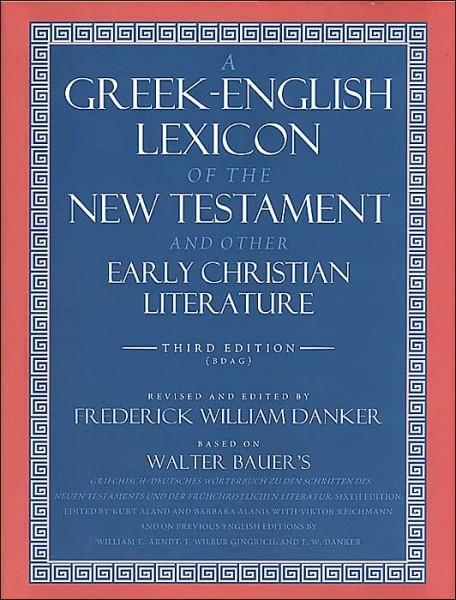 “Semantic range” example: trunk
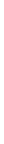 Paul Himes(via Logos.com)If “context is king,” then “semantic range is parliament,” for semantic range represents the will of the people.
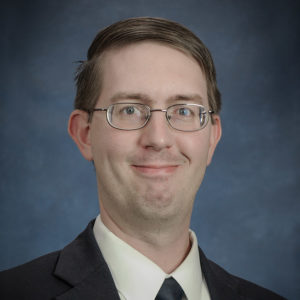 What is the structure of Philippians?
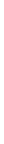 Dr. G. F. Hawthorne & Dr. Ralph P. Martin1:12-2:30: News and 		     Instructions3:1-21: Digression…4:1-9: Exhortations…4:10-20: Gratitude…
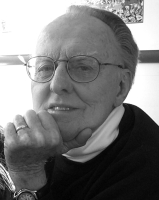 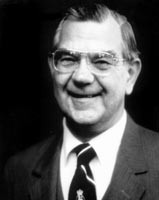 Dr. Gordon Fee1:12-26:    Paul’s “Affairs”1:17-2:18: The Philippians’ 		     “Affairs”2:19-30:    What’s Next3:1-4:3:     Their “Affairs” Again
Dr. G. Walter Hansen (1/2)1:3-11: 	     Prayers for Partners1:12-26:    Reports of Gospel 		     Ministry1:27-2:18: Imperatives for 		     Citizens Worthy of 	 	     the Gospel
Dr. G. Walter Hansen (2/2)2:19-30: Recommendations of 		  Christ-like Servants3:1-21:   Disclosures of		  Personal Experience4:1-9:     Final Appeals4:10-20: Thanks for Gifts from 		  Partners
Dr. Joe Hellerman (1/2)1:12-26:  Paul’s Circumstances 		   and the Gospel1:27-4:9: Body of the Letter4:10-20:  Paul’s Circumstances 		   and the Philippians’ 		   Gifts
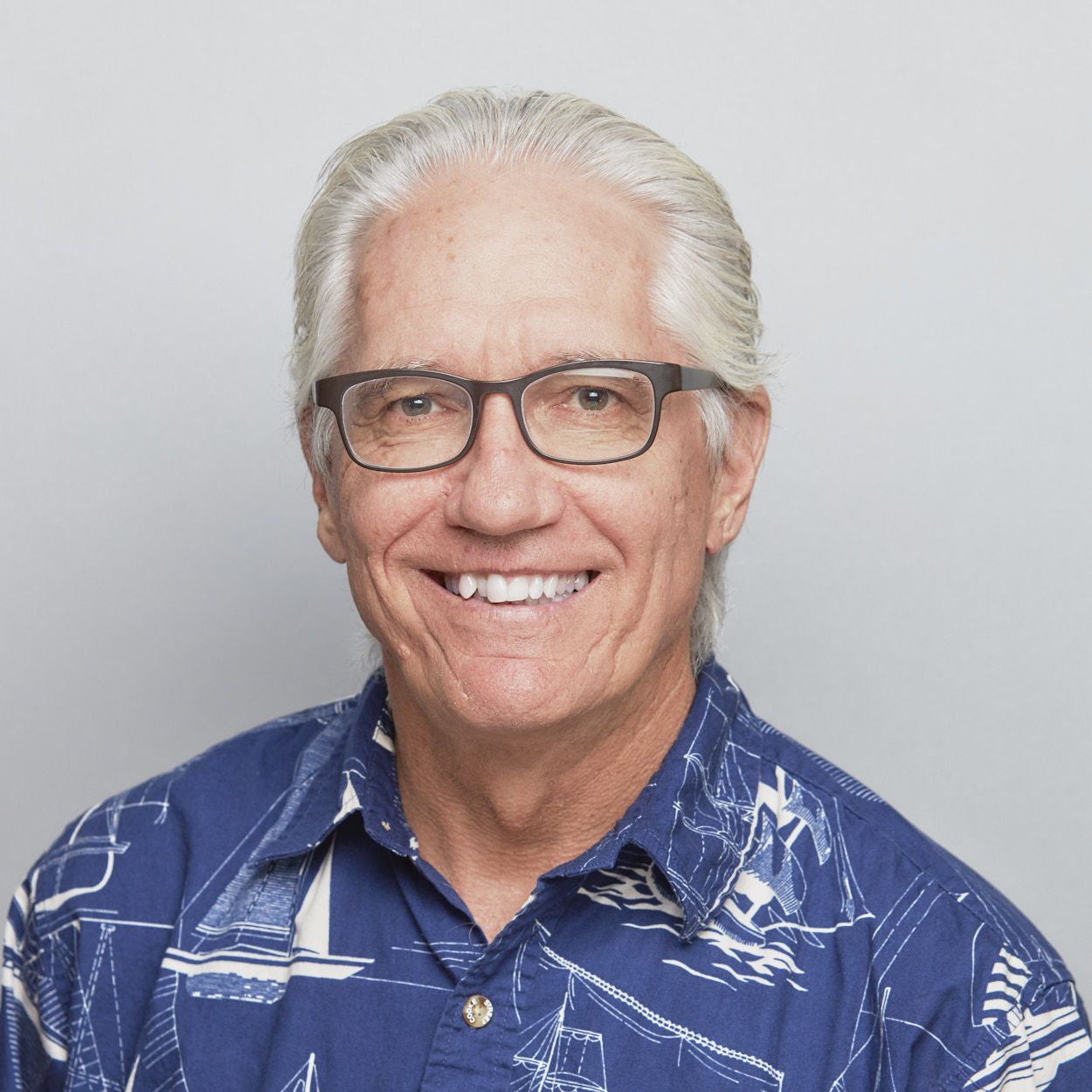 Dr. Joe Hellerman (2/2)1:27-30: Summary Exhortation 		  to Unity and 		  Steadfastness2:1-30:   Unity Among Believers3:1-4:1:  Steadfastness Toward 		  Opponents4:2-9:     Final Words of 	         Exhortation
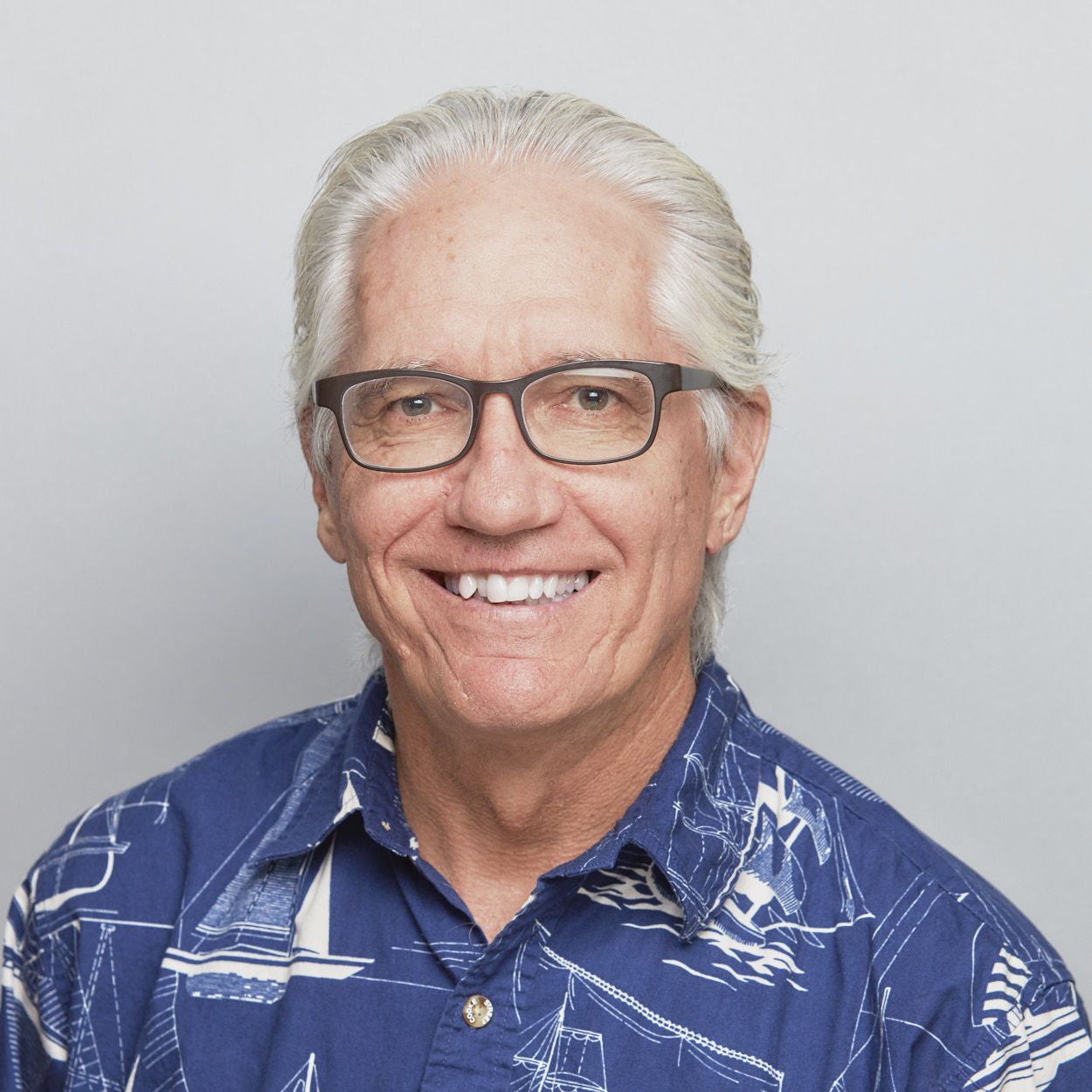 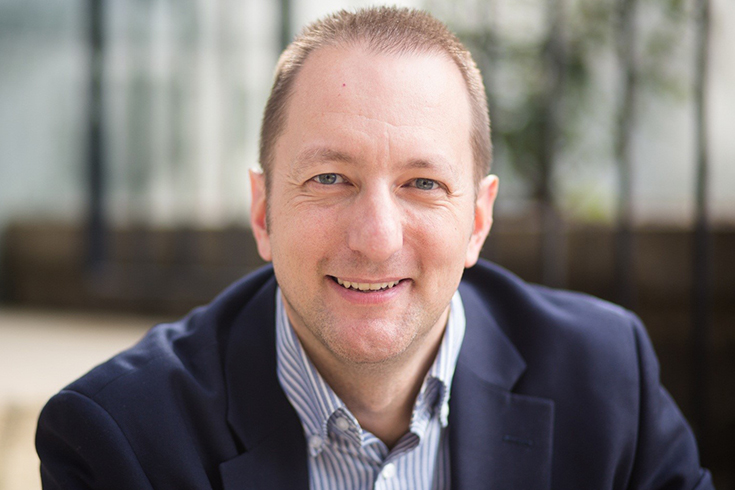 Dr. Matthew Harmon (1/2)1:1-26:     The Progress of the 		   Gospel1:27-4:3: Living as Kingdom 		   Citizens in a Manner 		   Worthy of the Gospel4:4-23:    Growth and Gratitude 	          in the Gospel
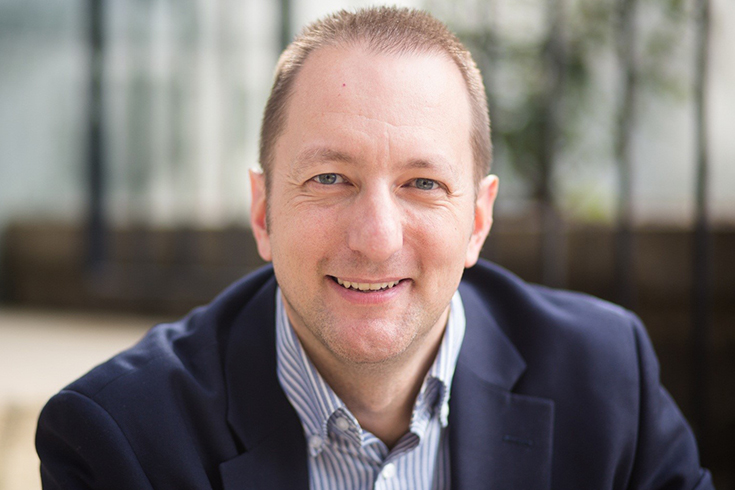 Dr. Matthew Harmon (2/2)2:19-4:3: Examples of a 		   Christ-like Mindset     2:19-30:  Paul’s Co-workers     3:1-14:    Paul himself     3:15-4:3: The Call to Imitate 			 Paul and His Co-			 workers
here
So what should we do with this word?
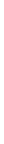 “Whatever happens” – NLT
“Finally” – ESV, KJV, NKJV, NASB1995, Amplified, HCSB, CEV, etc.
“In addition” – CSB
“Further” – NIV
Today’s class (pages 19-24)
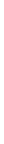 Philippians 3:1-2a
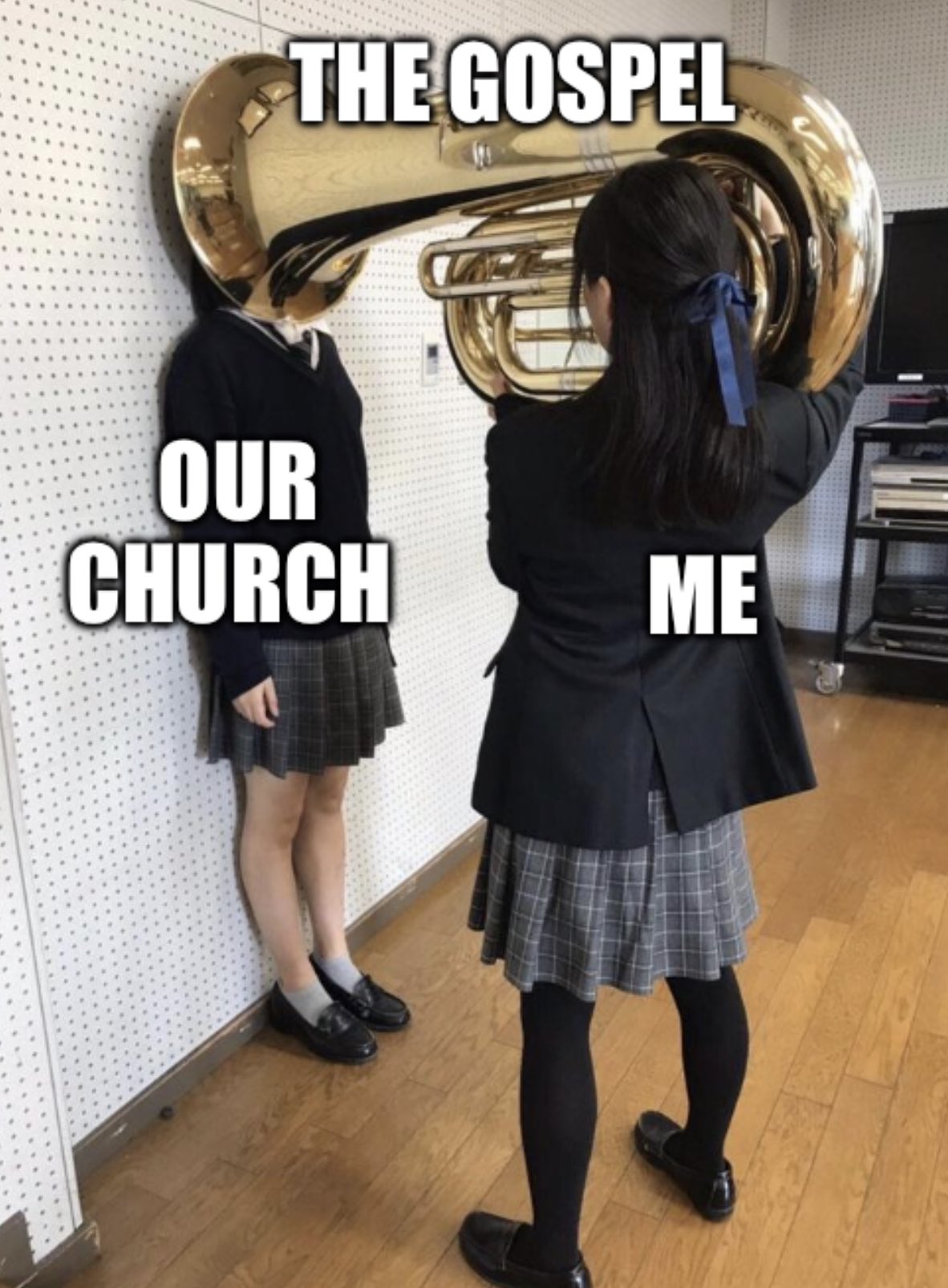 From @DannySlavich on Twitter
Today’s class (pages 19-24)
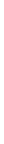 Philippians 3:1-2a
Prayer Time
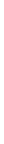 Write down your prayer requests (on the Weekly Update or in the comments)

Lean in, engage, and pray for someone not with you

Go worship
Today’s class (page 16)
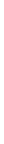 Preparing for Philippians 1:1-30
Pray with others
Hear with others
Think with others
Study with others		In class, as a table
Share with others
Invite others			After class
In class, as a class
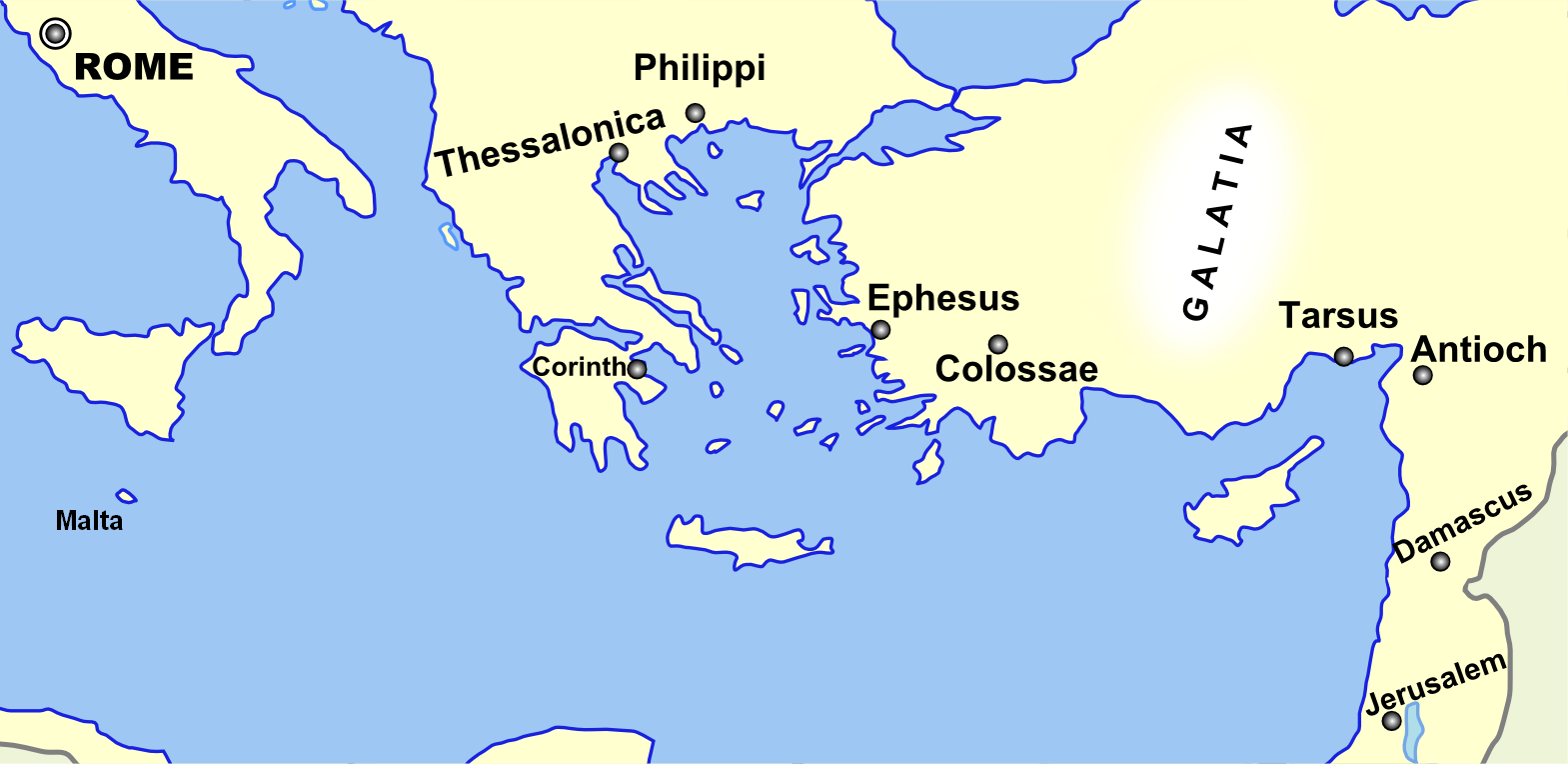 Monozigote. (2012). Broad Overview of Geography Relevant to Paul of Tarsus [Map]. Wikipedia.
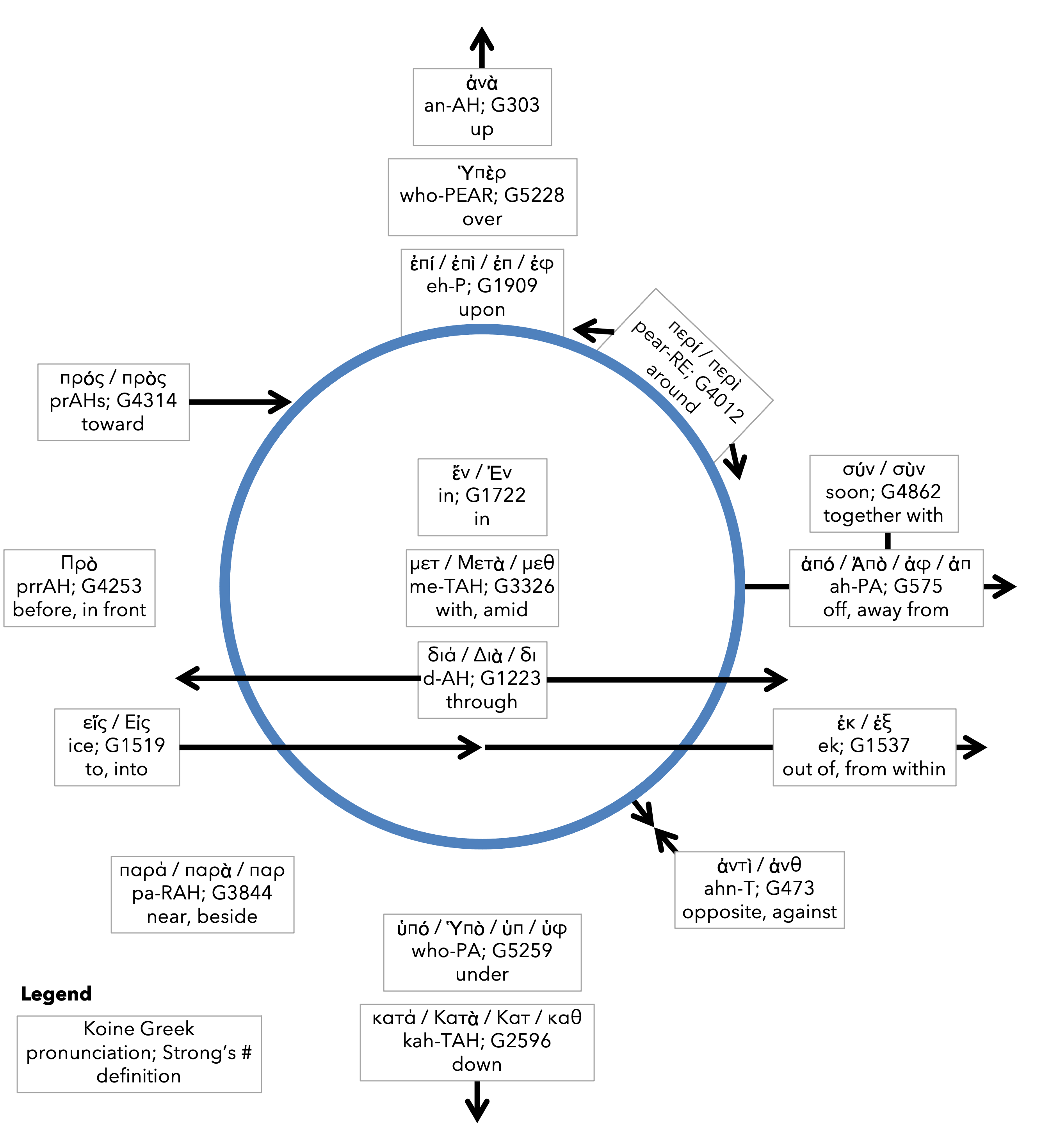 Prepositioncircle (page 11)
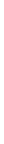 BDAG on morphe(mor-FAY)form,outward appearance,shape
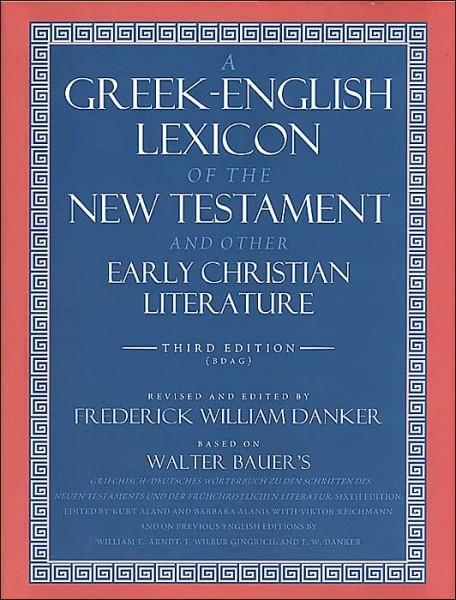 Dr. Gordon FeeQuote
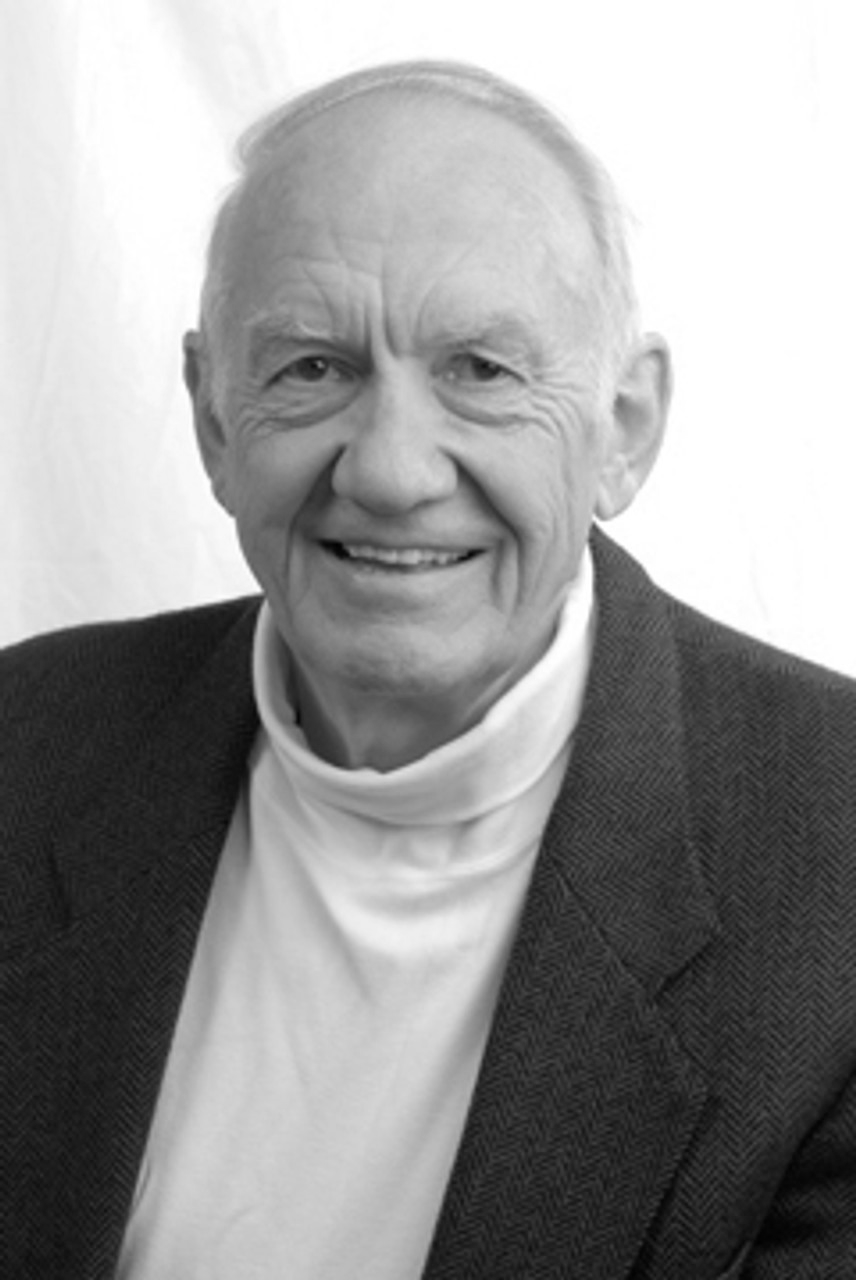 Dr. G. Walter HansenQuote
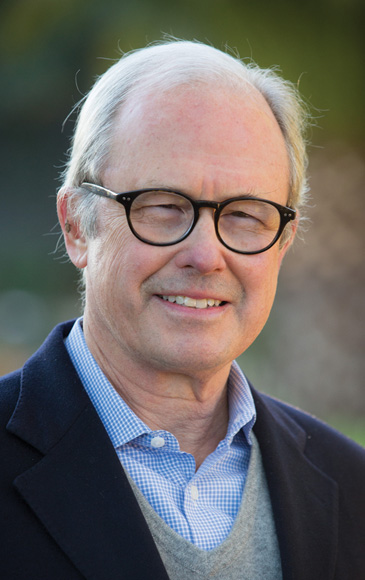 Dr. G. F. Hawthorne & Dr. Ralph P. MartinQuote
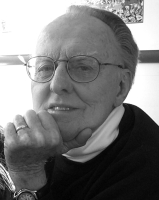 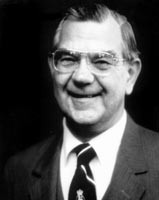 Dr. Joe HellermanQuote
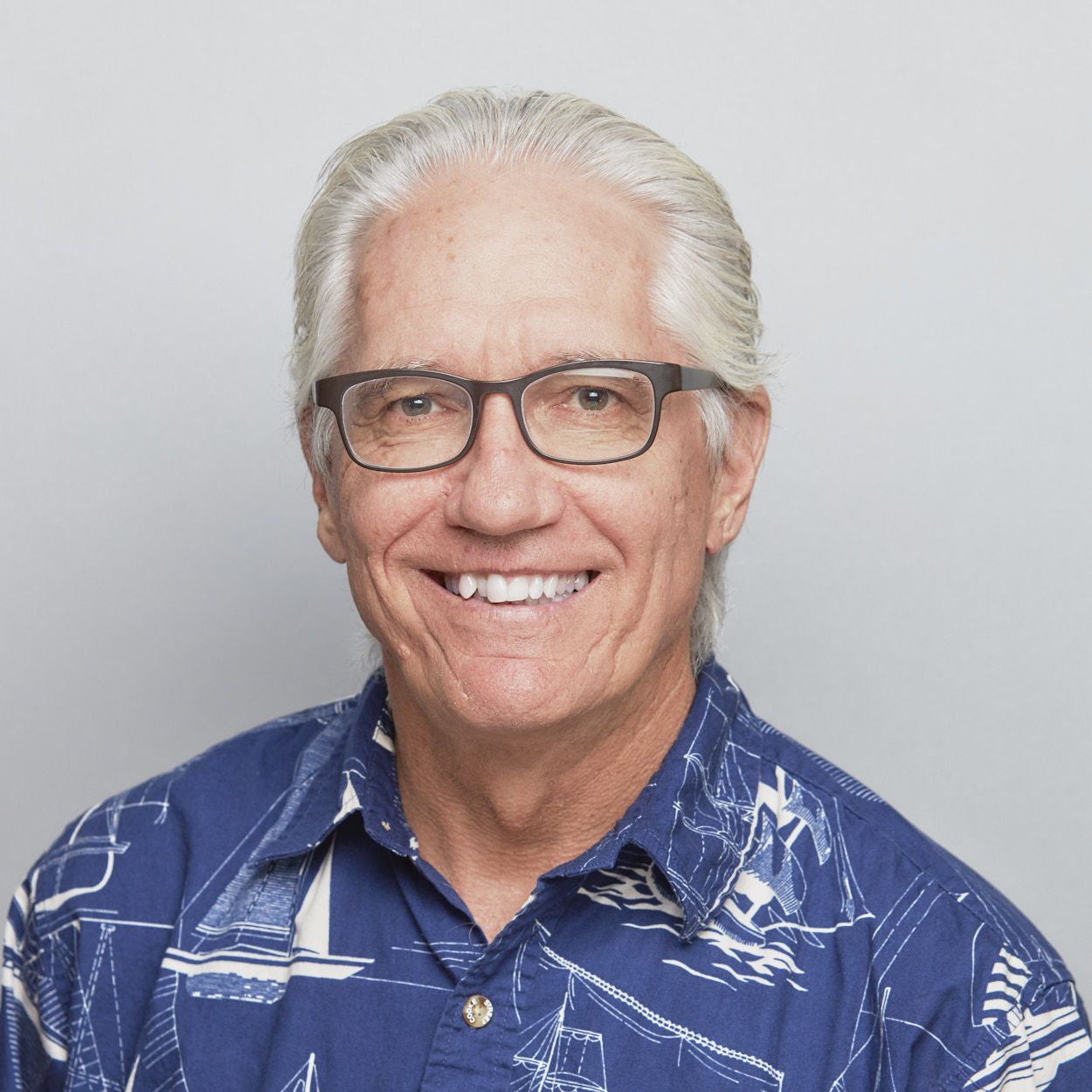 Dr. Mark KeownQuote
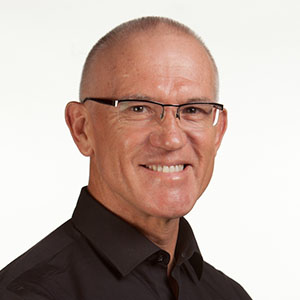 Dr. Ralph P. MartinQuote
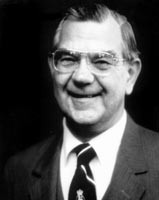 Dr. Tony Merida & Frances ChanQuote
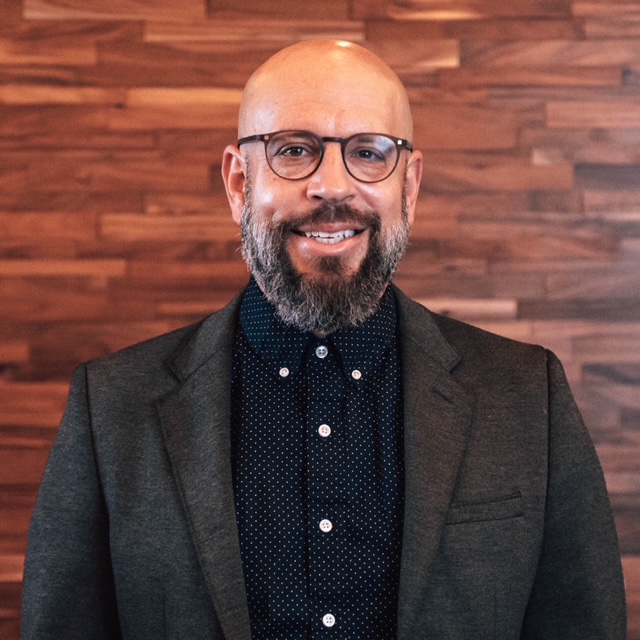 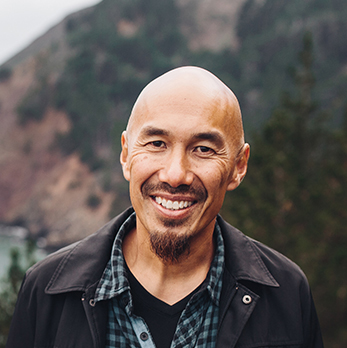 Dr. Peter T. O’BrienQuote
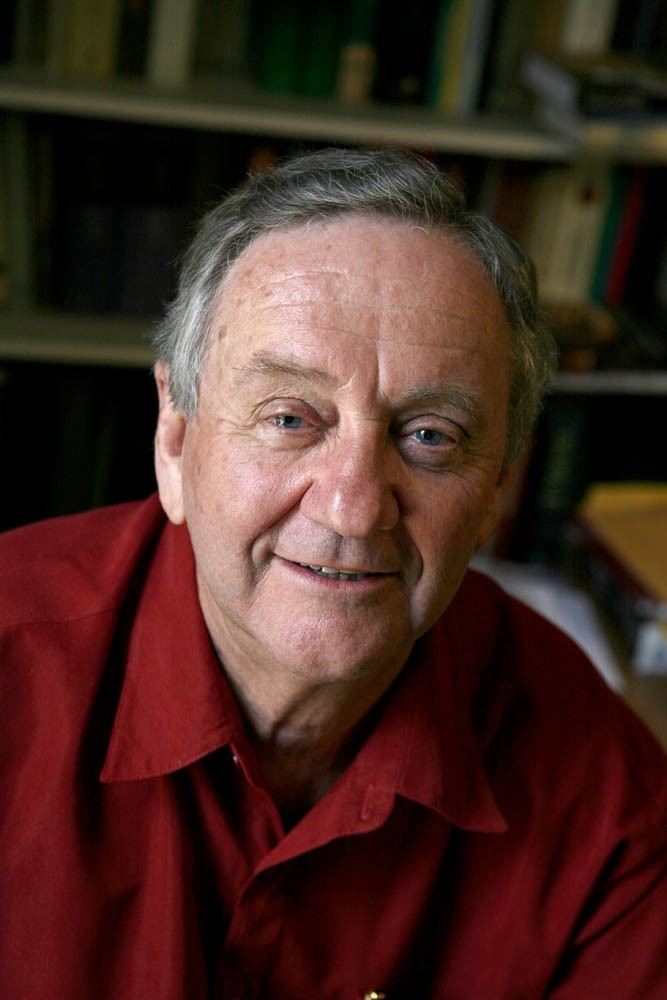 Dr. John ReumannQuote
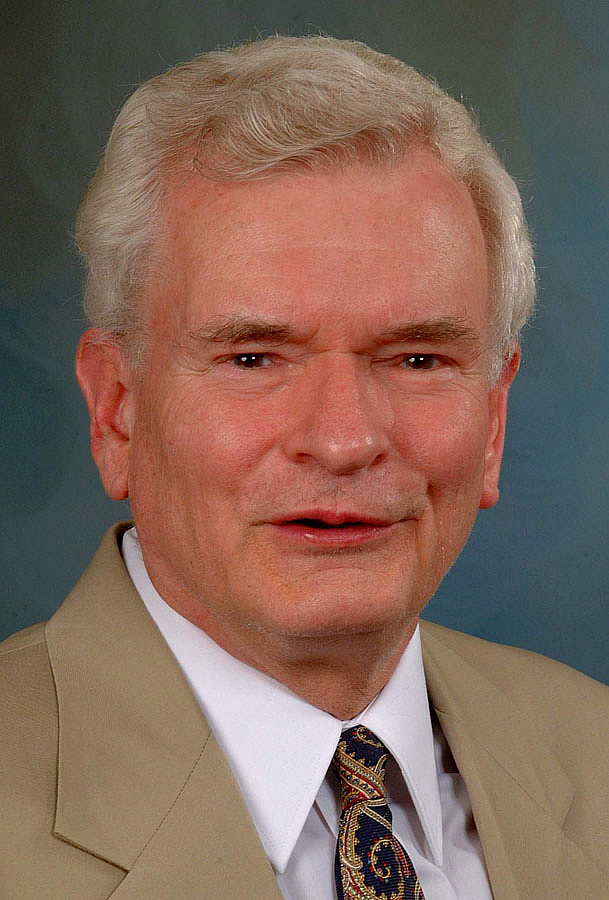 Dr. Moises SilvaQuote
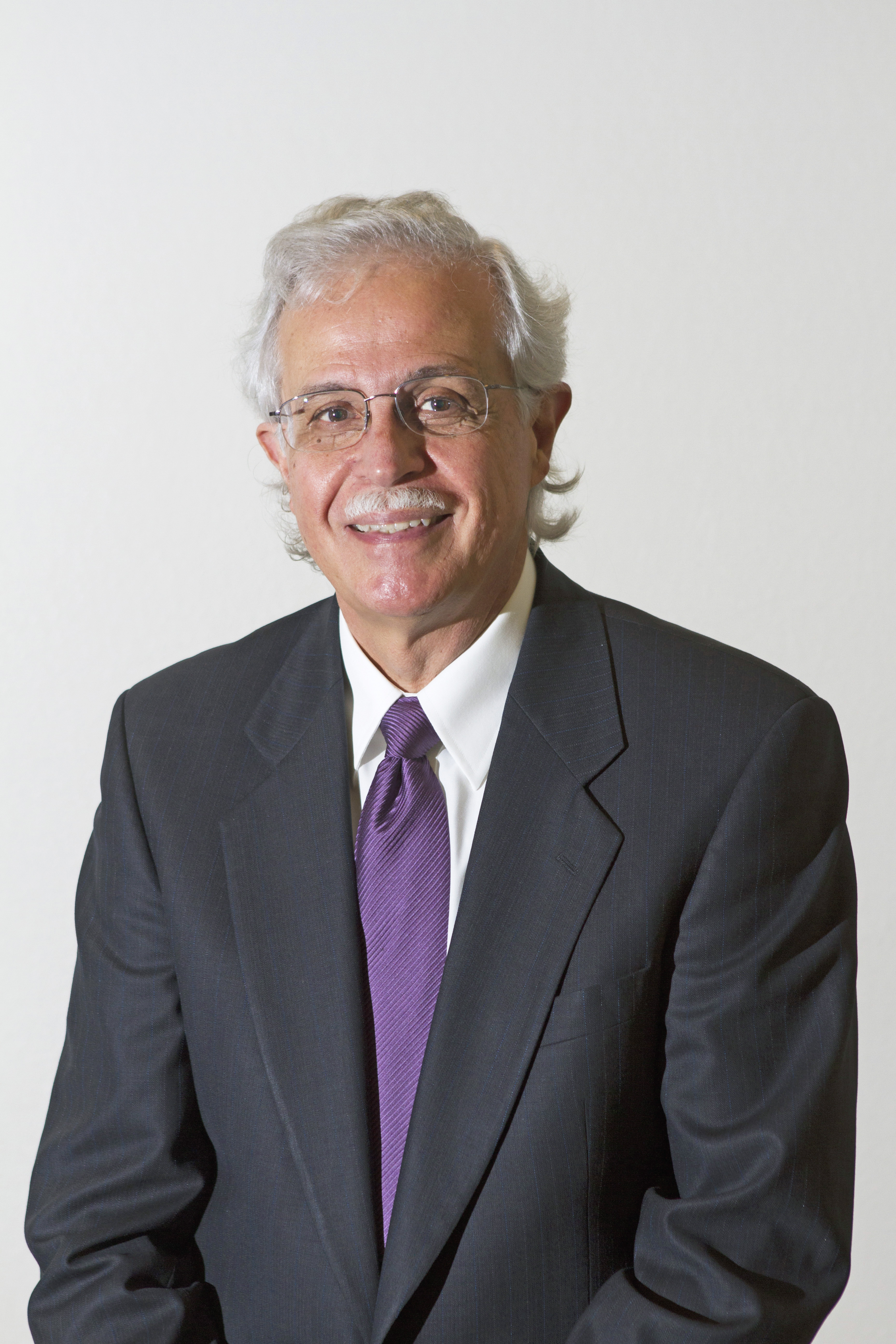 Dr. David T. A. StrainQuote
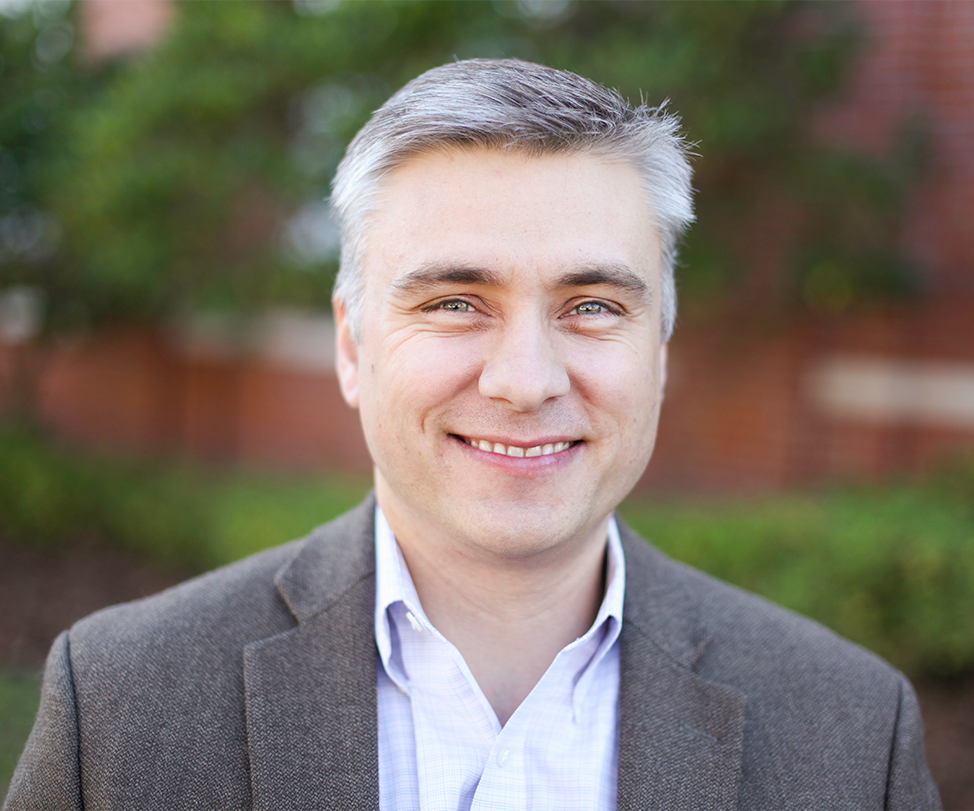 Jen WilkinQuote
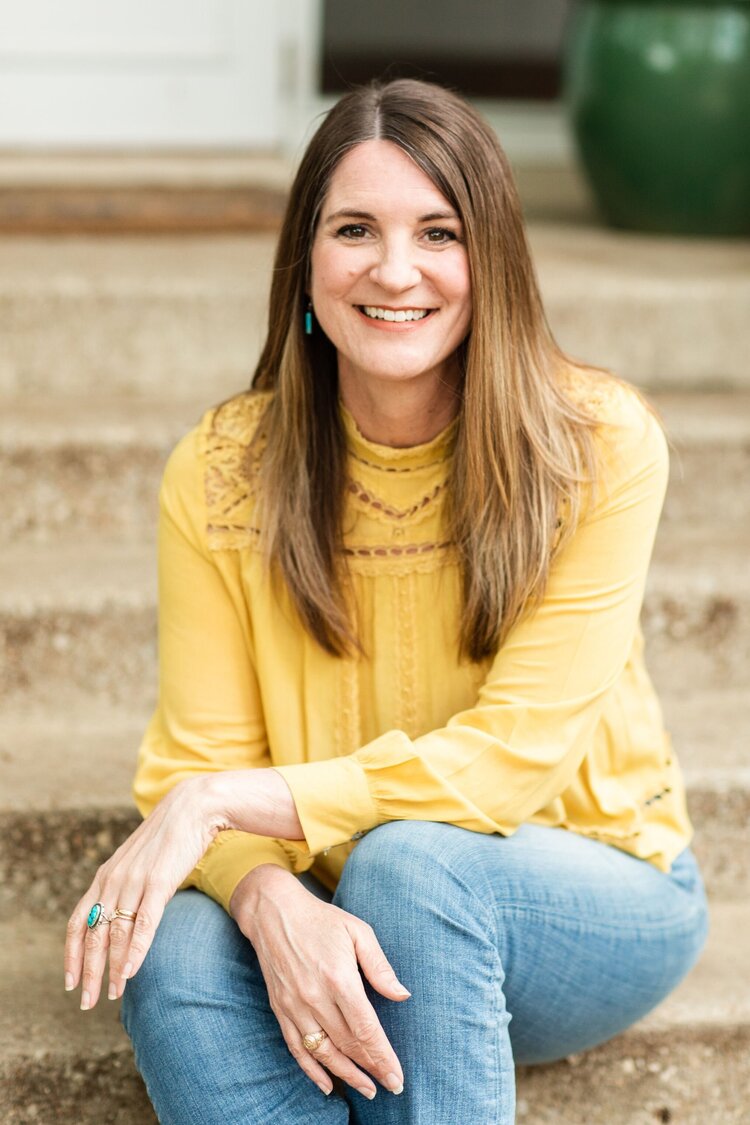